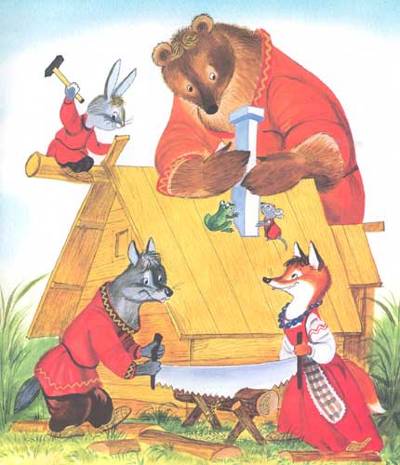 Е. Чарушин. «Теремок»
Ребус
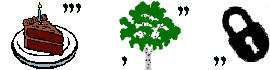 Ребус
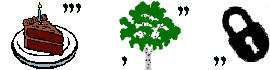 Теремок
мышка – норушкалягушка – квакушказайчик – побегайчиклисичка – сестричкаволчок – серый бочокмедведь косолапый
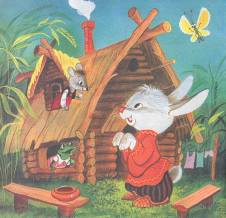 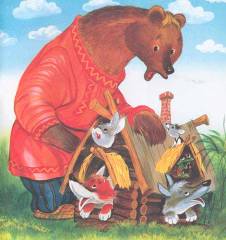 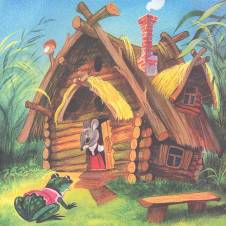 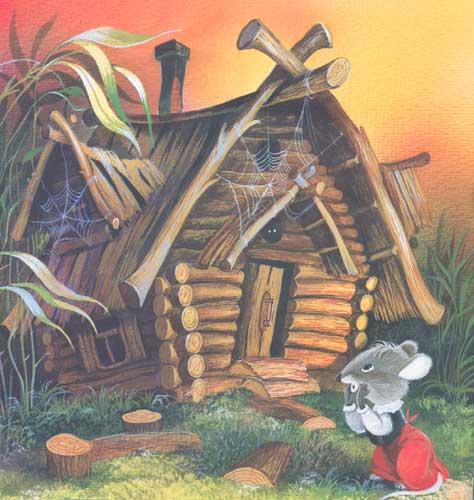 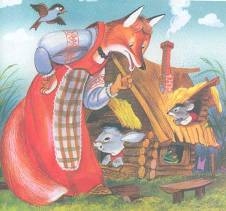 Прочитайте слова сначала по слогам, затем целыми словами.ОС –ТА-НО-ВИ-ЛАСЬ-остановиласьВ  ТЕ-РЕ-МОЧ-КЕ-в теремочкеНЕ-ВЫ-СО-КОМ-невысокомНЕ ОТ-ВЕ-ЧА-ЕТ-не отвечаетРАС-ПЕ-ВАТЬ-распеватьУ-ВЁР-ТЫШ-увёртыш
УВЁРТЫШ – умеет уворачиваться от опасности
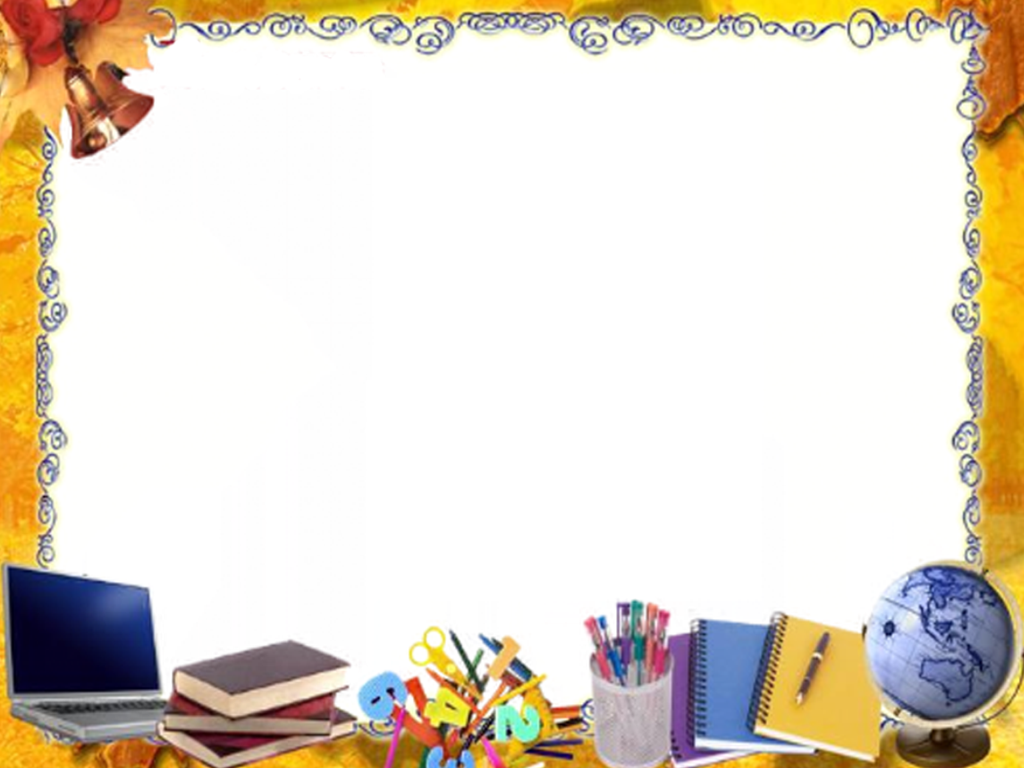 Чтение сказки
Обратите внимание на знаки препинания.Читайте правильно, интонацией выделяйте слова и предложения.
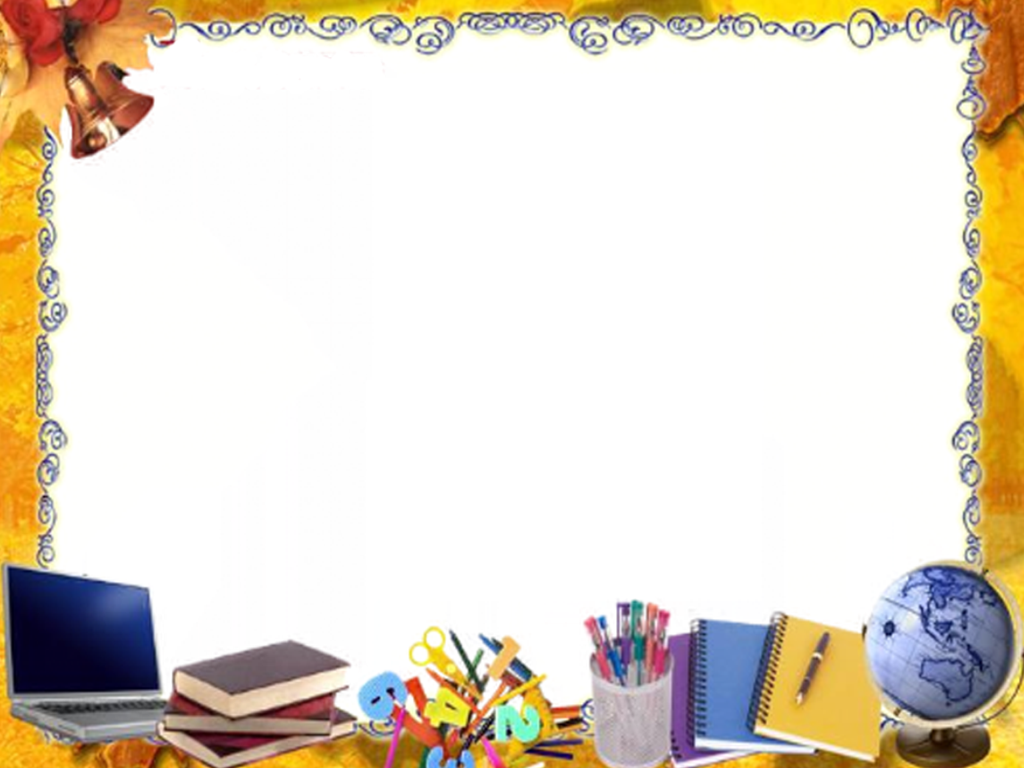 Проверка понимания прочитанного
Понравилась ли вам сказка?
Чем особенно?
Чем сказка Е. Чарушина «Теремок» похожа на русскую народную сказку?
Чем отличается?
.
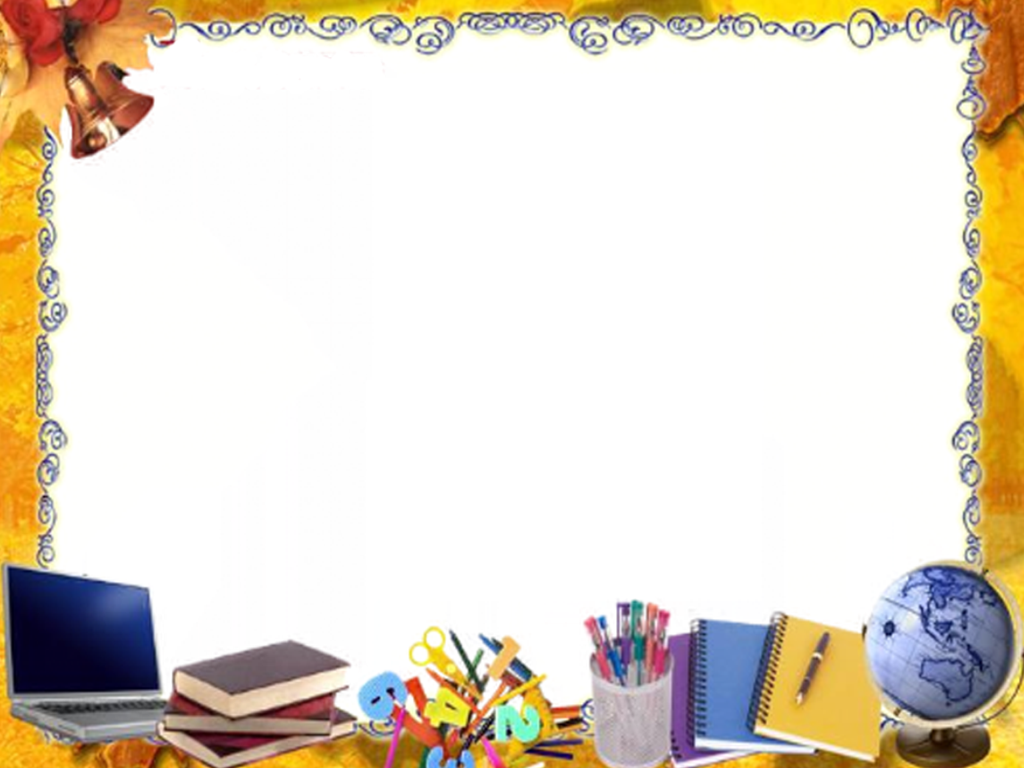 Физкультминутка
Мы шагаем друг за другом
Лесом и зелёным лугом.
Крылья пёстрые мелькают,
В поле бабочки летают. 
Раз , два , три , четыре ,
Полетели , закружились .
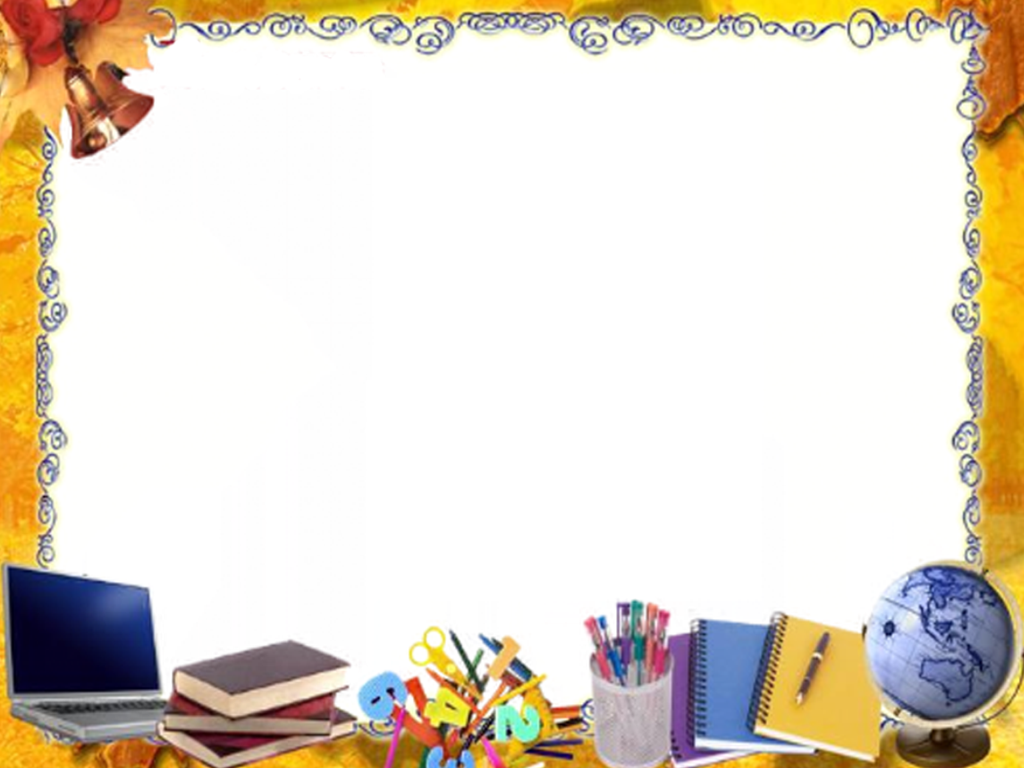 Строительство нового «Теремка»
.
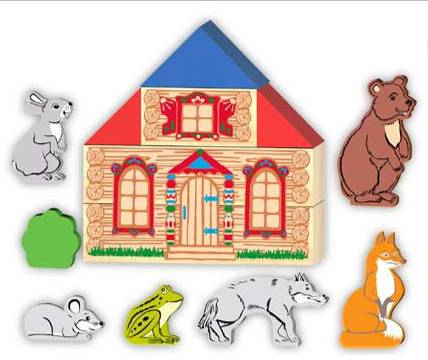 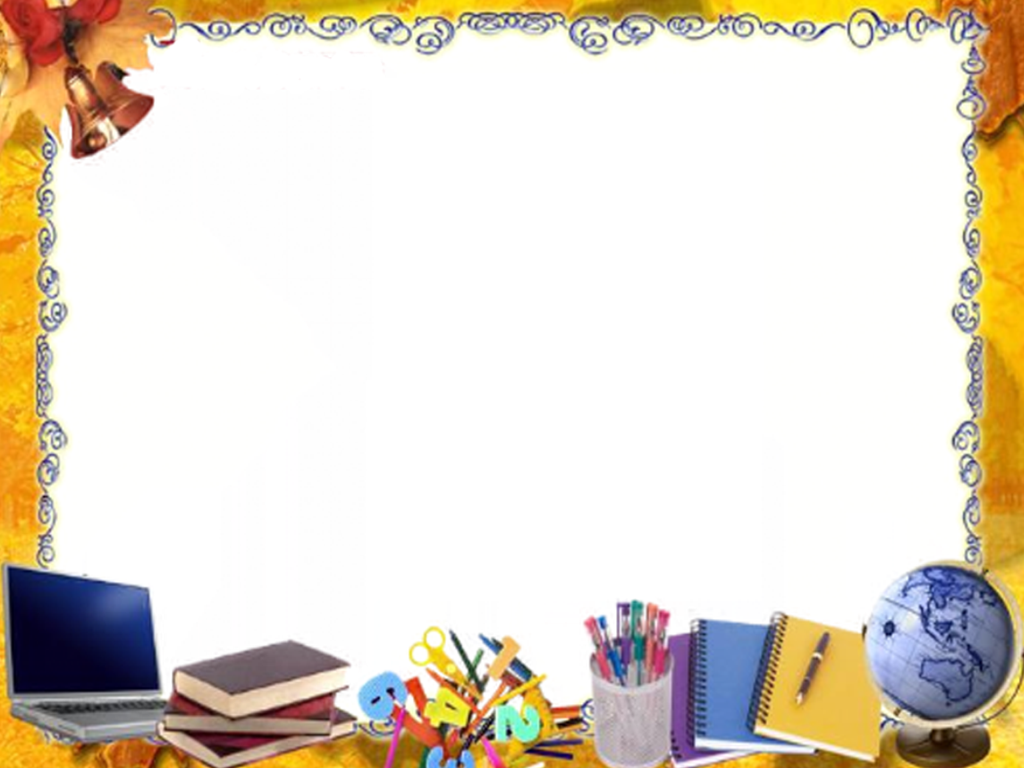 Итог   урока
С какой сказкой мы познакомились?
Кто автор сказки? 
Чему учит эта сказка?